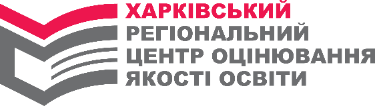 Особливості ЗНО-2018
ПТНЗ, ВНЗ І-ІІ р.а.
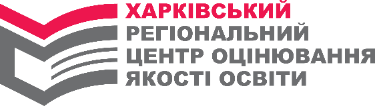 Календар ЗНО-2018
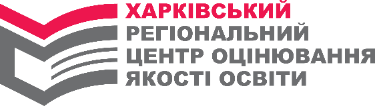 Календар проведення ЗНО-2018
08.06
01.06
22.05
Англійська 
мова
Математика
Географія
24.05
11.06
04.06
Українська мова 
і література
Фізика
Біологія
06.06
29.05
13.06
Іспанська
Історія України
Німецька
Хімія
Французька
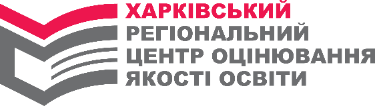 Учасники ЗНО-2018
Особи, які мають повну загальну середню освіту
Особи, які отримують повну загальну середню освіту у 2018
ЗНО з української мови і літератури (українська мова як ДПА - ОБОВЯЗКОВО)

* решта предметів ДПА складається у навчальному закладі (ПТНЗ/ВНЗ І-ІІ р.а.);

** мають право обрати інші предмети ЗНО, які НЕ зараховуються як ДПА
ЗНО з української мови і літератури

Предмети ЗНО - із переліку ВНЗ, в якій планується вступ
Реєстрація на ЗНО - через навчальний заклад
Реєстрація на ЗНО  - самостійно
Можна обрати не більше 4-х предметів ЗНО, з урахуванням  української мови і літератури
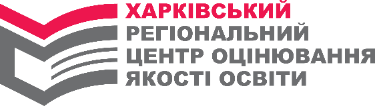 Реєстрація на ЗНО - 2018
Як підготуватися до реєстрації на ЗНО?
1. Визначитися із переліком предметів ЗНО, необхідних для вступу (Правила прийому до ВНЗ 2018 року).
2. Підготувати документи:

 копію документа, що посвідчує особу (паспорт);

 дві однакові фотокартки розміром 3х4 із зображенням,  що відповідає досягнутому віку.

3. Сформувати та оформити реєстраційну картку (спеціальна програма на сайті УЦОЯО з 06.02.2018 р.).
!
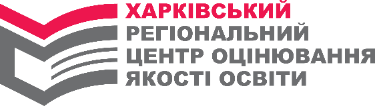 Сертифікат ЗНО
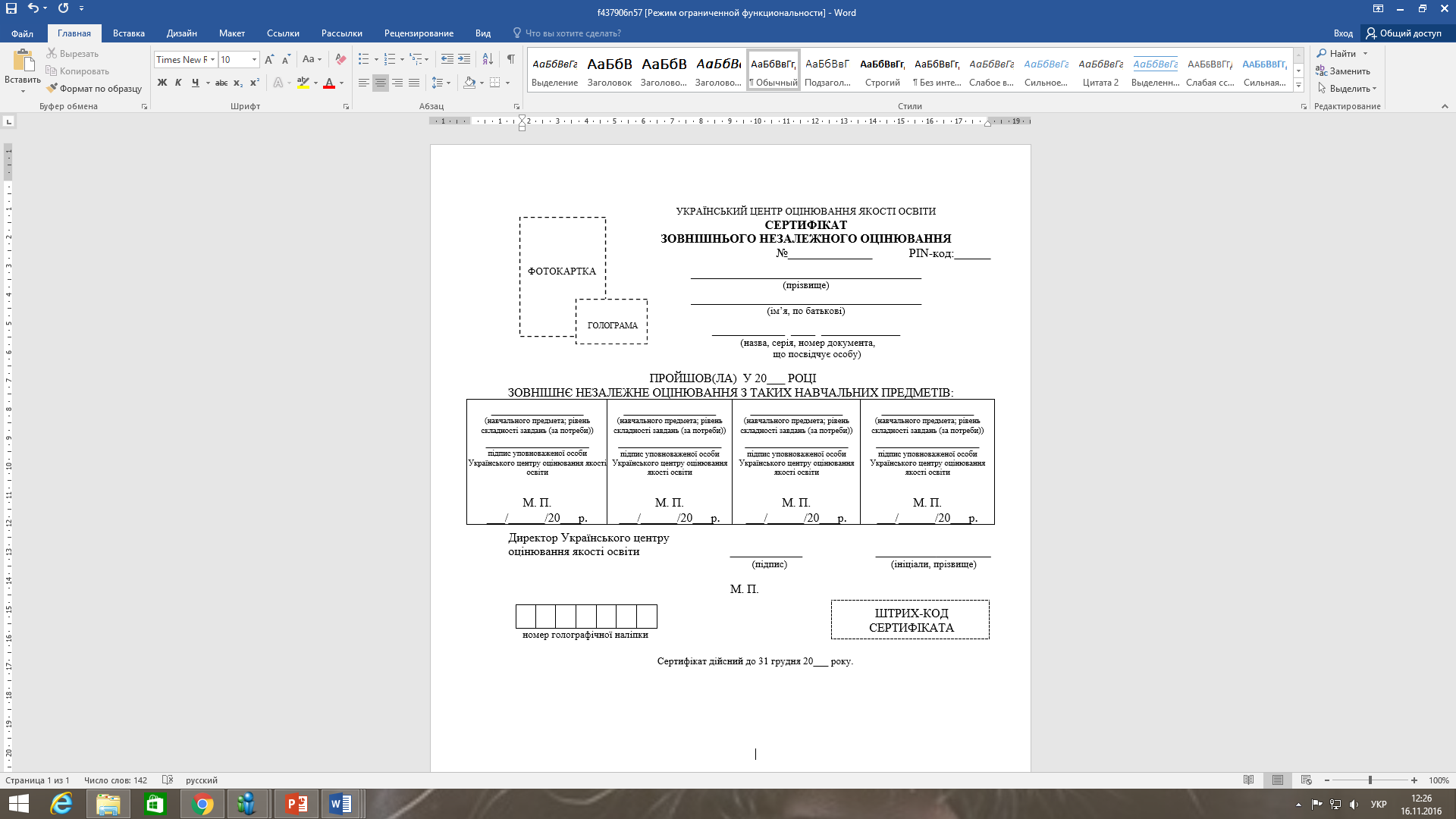 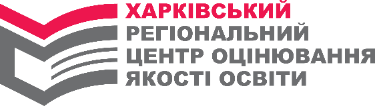 Результати
Коли і де будуть результати ЗНО, ДПА?
ДПА
ЗНО
Передаються до навчальних закладів (ЗНЗ, ПТНЗ, ВНЗ І-ІІ р.а.) в електронному вигляді: 

До 15.06.2018 – математика, українська мова і література, іноземні мови, біологія;
До 21.06.2018 – історія України, географія, фізика, хімія.

Роздруковується навчальним закладом із сайту УЦОЯО – розділ «Керівникам навчальних закладів».
Розміщуються на інформаційних сторінках учасників ЗНО: 

До 15.06.2018 – математика, українська мова і література, іноземні мови, біологія;
До 21.06.2018 – історія України, географія, фізика, хімія.

Роздруковується учасником ЗНО самостійно із сайту УЦОЯО – розділ «Інформаційна сторінка».
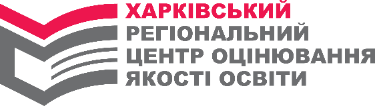 Результати (поріг «склав/не склав»)
Результат ЗНО за шкалою від 100 до 200 балів. 
Використовується для вступу до ВНЗ
Результат ЗНО відсутній – «не склав»
Не може бути використаний для вступу до ВНЗ
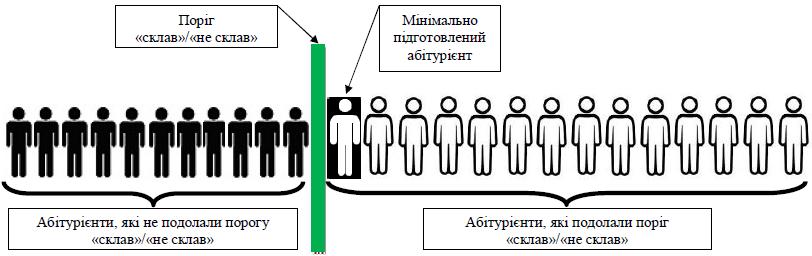 Результат ДПА від 1 до 12 балів. Використовується для отримання атестату про повну загальну середню освіту. Для вступу до ВНЗ не використовується
Програми ЗНО
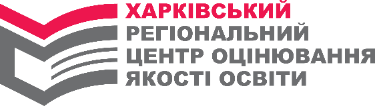 Де познайомитися із змістом тесту?
Особлива увага до програми з іноземних мов
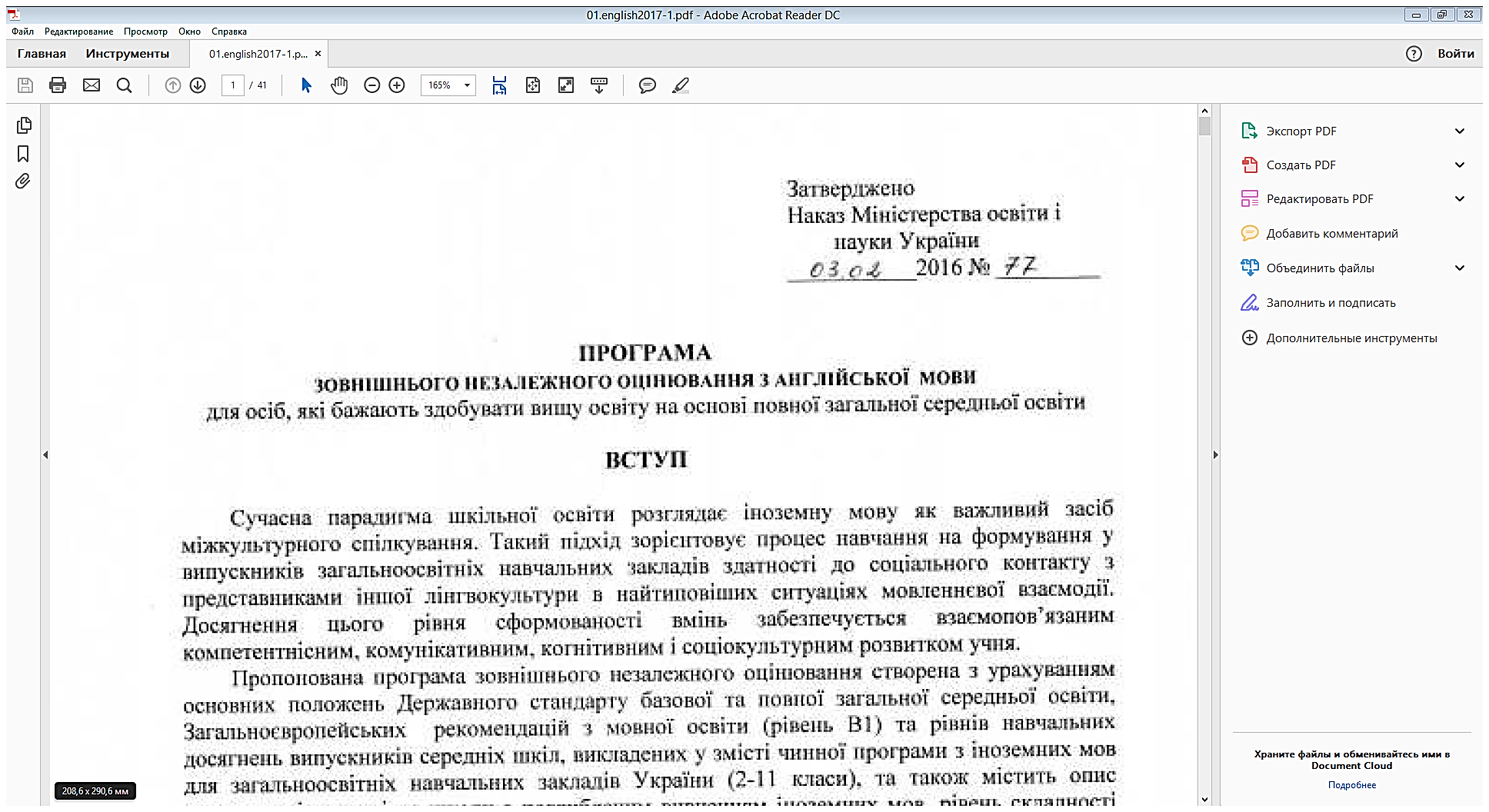 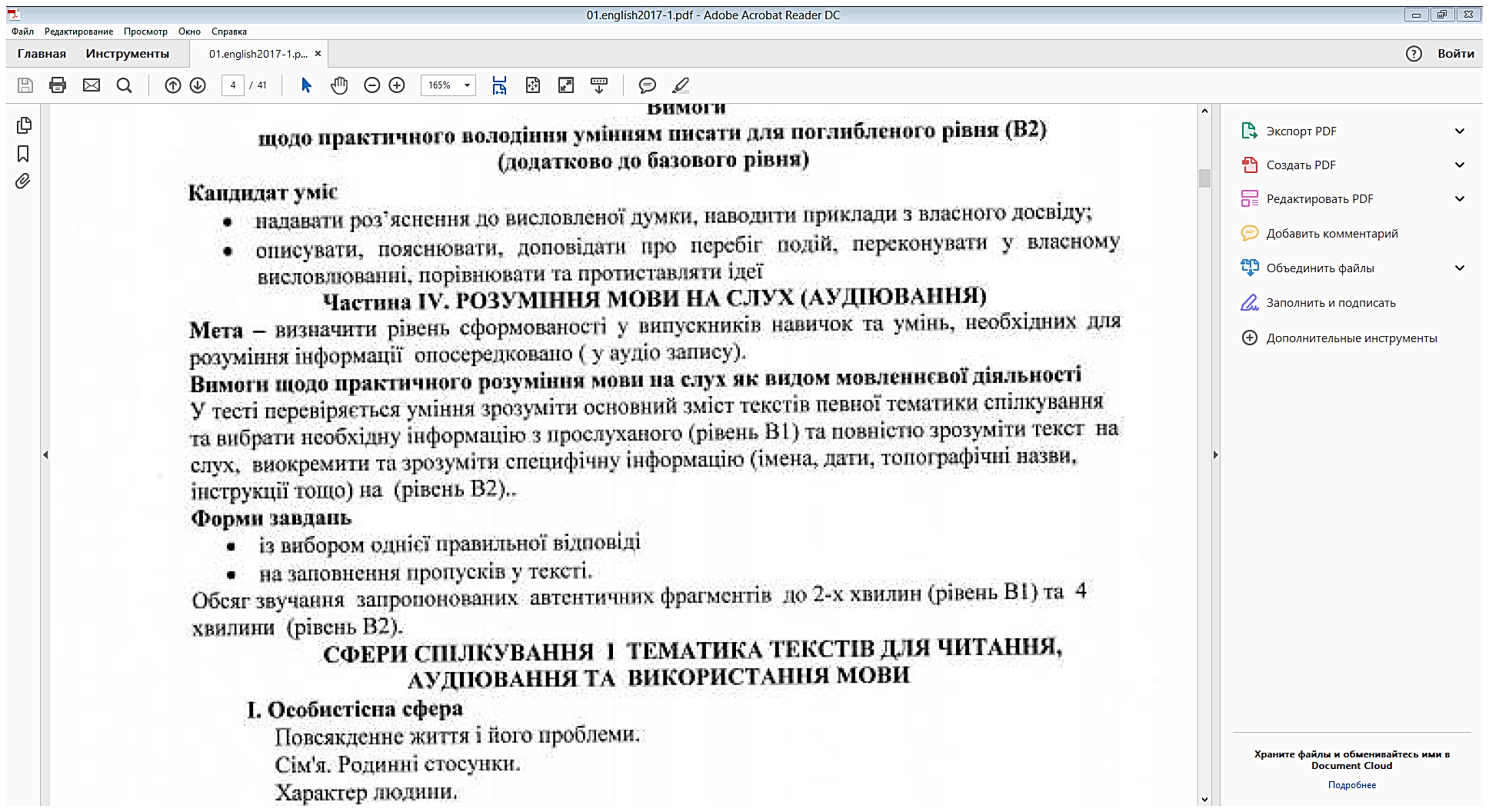 ЗНО з іноземних мов 
(англійської, іспанської, німецької, французької)
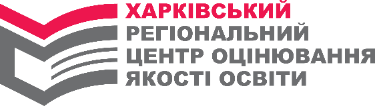 для випускників, які вивчали іноземну мову 
на рівні стандарту або академічному рівні
Що нового у тесті з іноземних мов?
Рівень В1
Дворівневі 
предметні тести
Складові частини тесту:

Читання
Використання мови
Письмо
Аудіювання  (розуміння мови на слух)
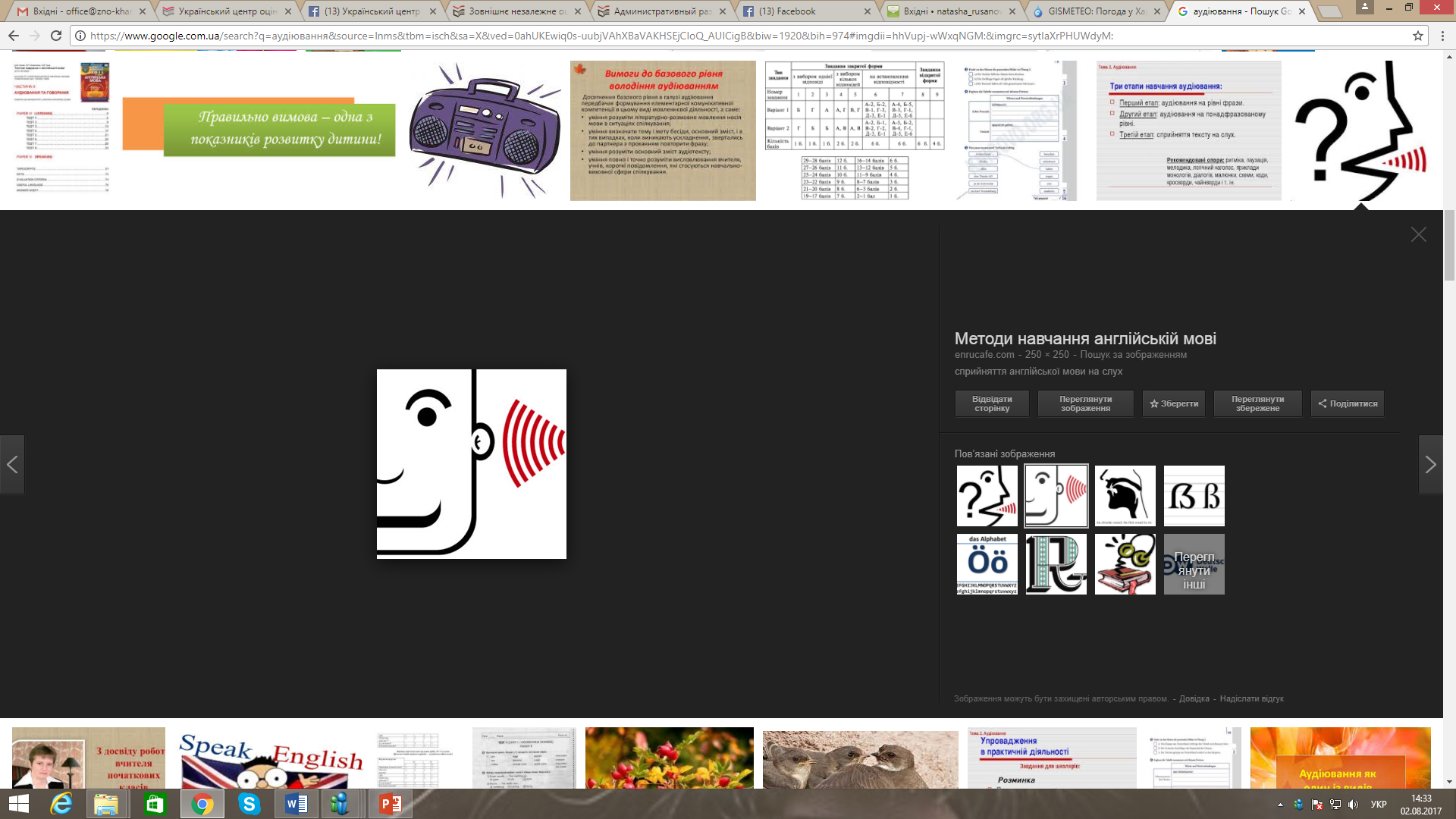 для випускників, які вивчали іноземну мову 
на профільному рівні
Рівень В2
Увага! У разі ЗНО=ДПА з іноземної мови випускники старшої школи ЗНЗ 2018 року, які бажають зарахувати результат ЗНО як оцінку ДПА та вивчали цю іноземну мову на профільному рівні,  мають складати відповідний предметний тест рівня В2.
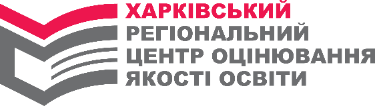 Характеристики сертифікаційних робіт ЗНО
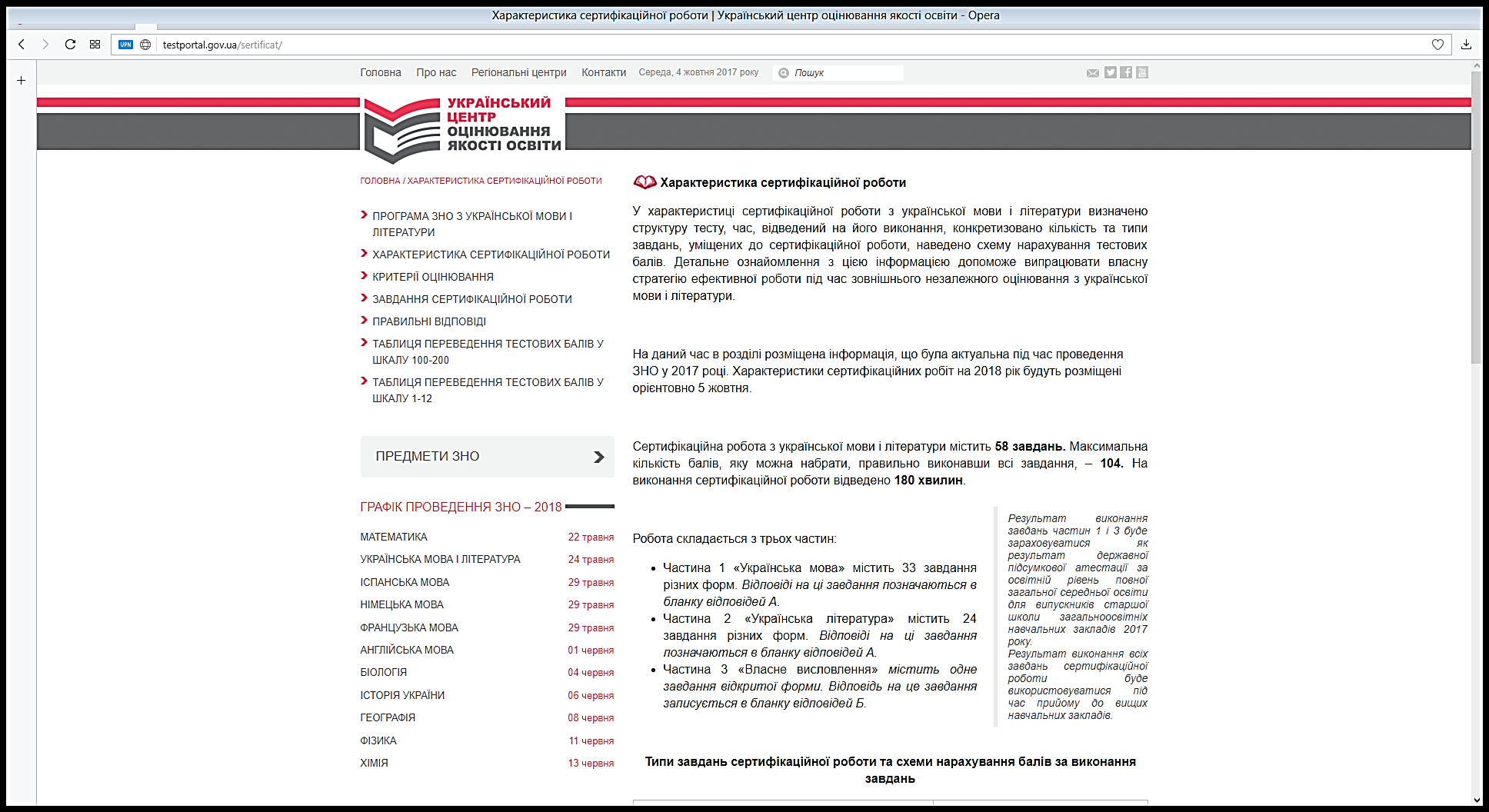 структура тестів;
час виконання;
кількість та типи завдань;
схеми нарахування тестових балів
завдання тесту зараховуються як результат ДПА
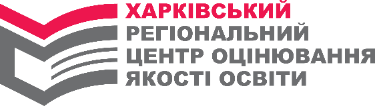 Пробне ЗНО-2018

Реєстрація – січень 2018 року на сайті ХРЦОЯО

Проведення – березень 2018
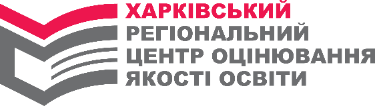 Інформаційна підтримка ХРЦОЯО
Є питання щодо ЗНО?
Телефон:
(057) 705-07-37
097 83 23 496


Сайт: 
www.zno-kharkiv.org.ua 
Електронна пошта: 
office@zno-kharkiv.org.ua 


Адреса:
майдан Свободи, 6, офіс 463, м. Харків, 61022
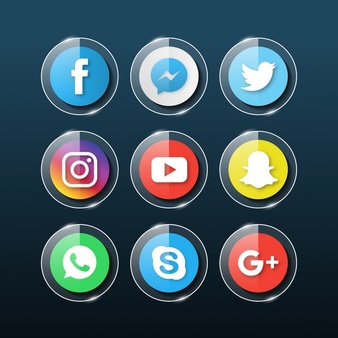 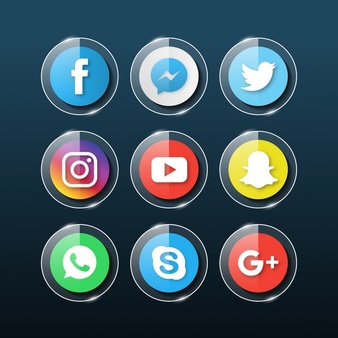 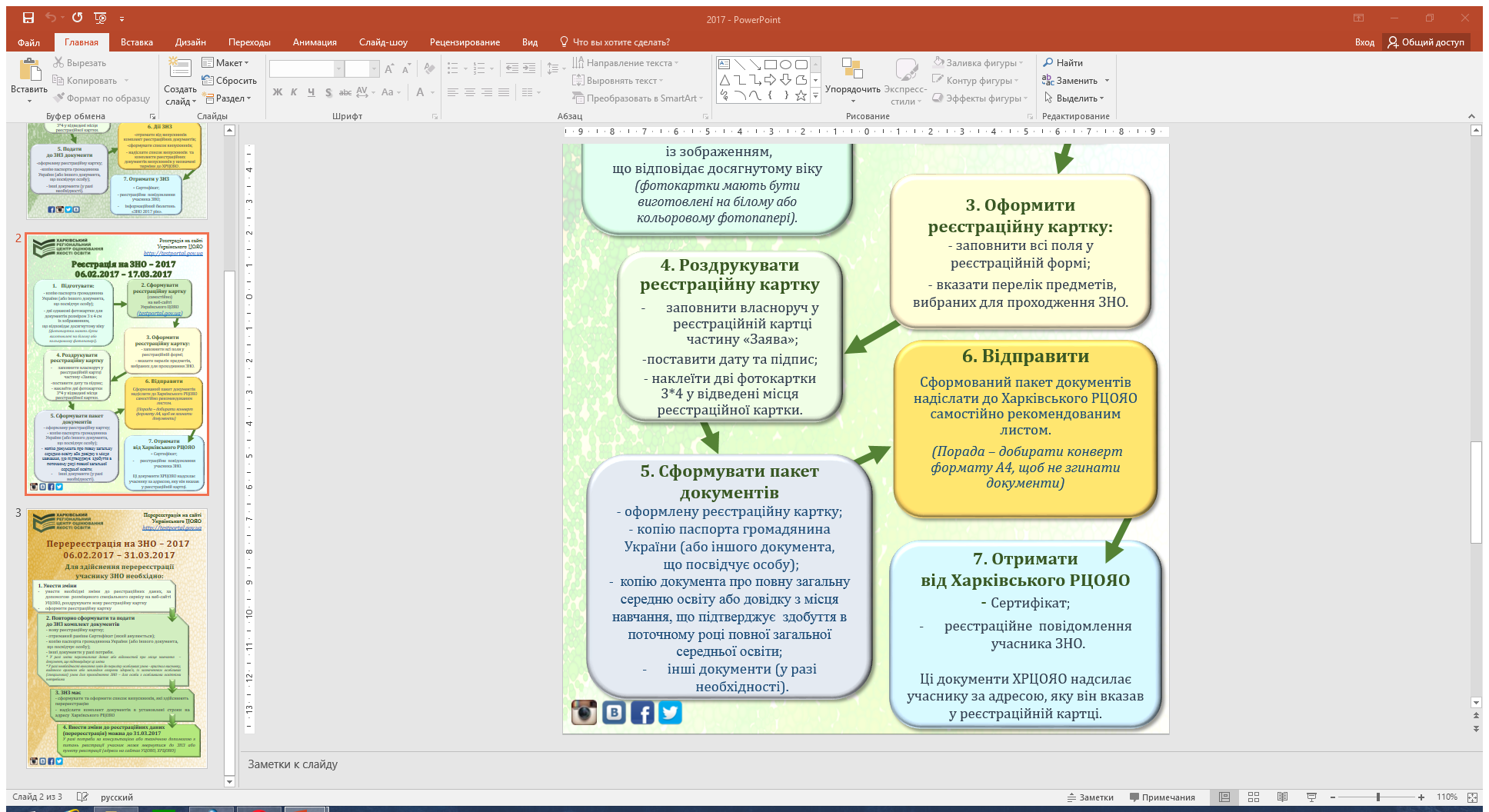